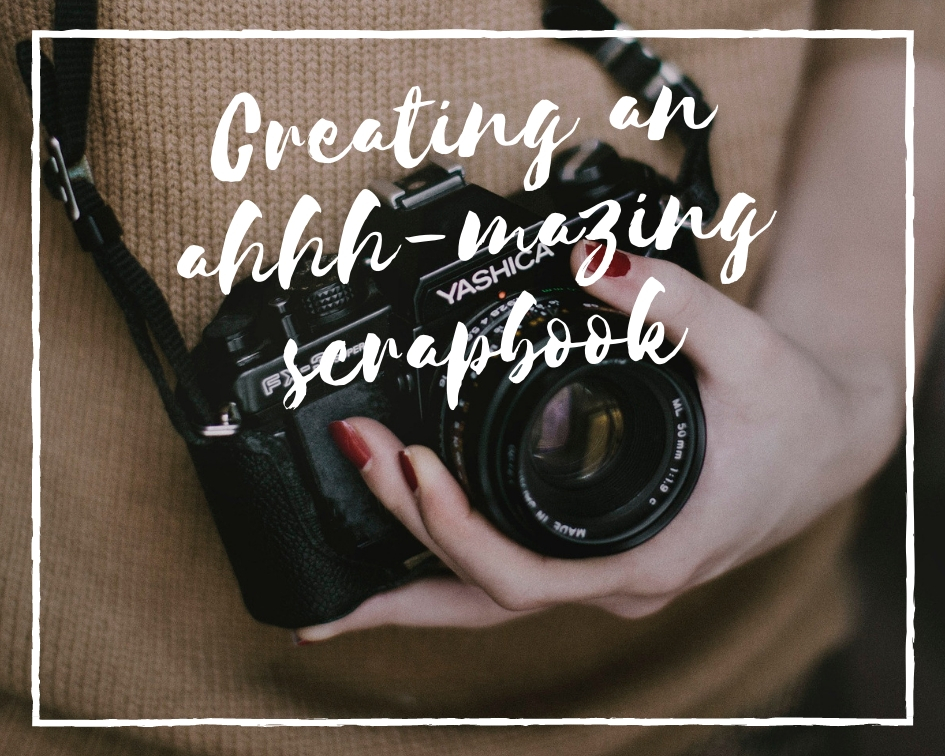 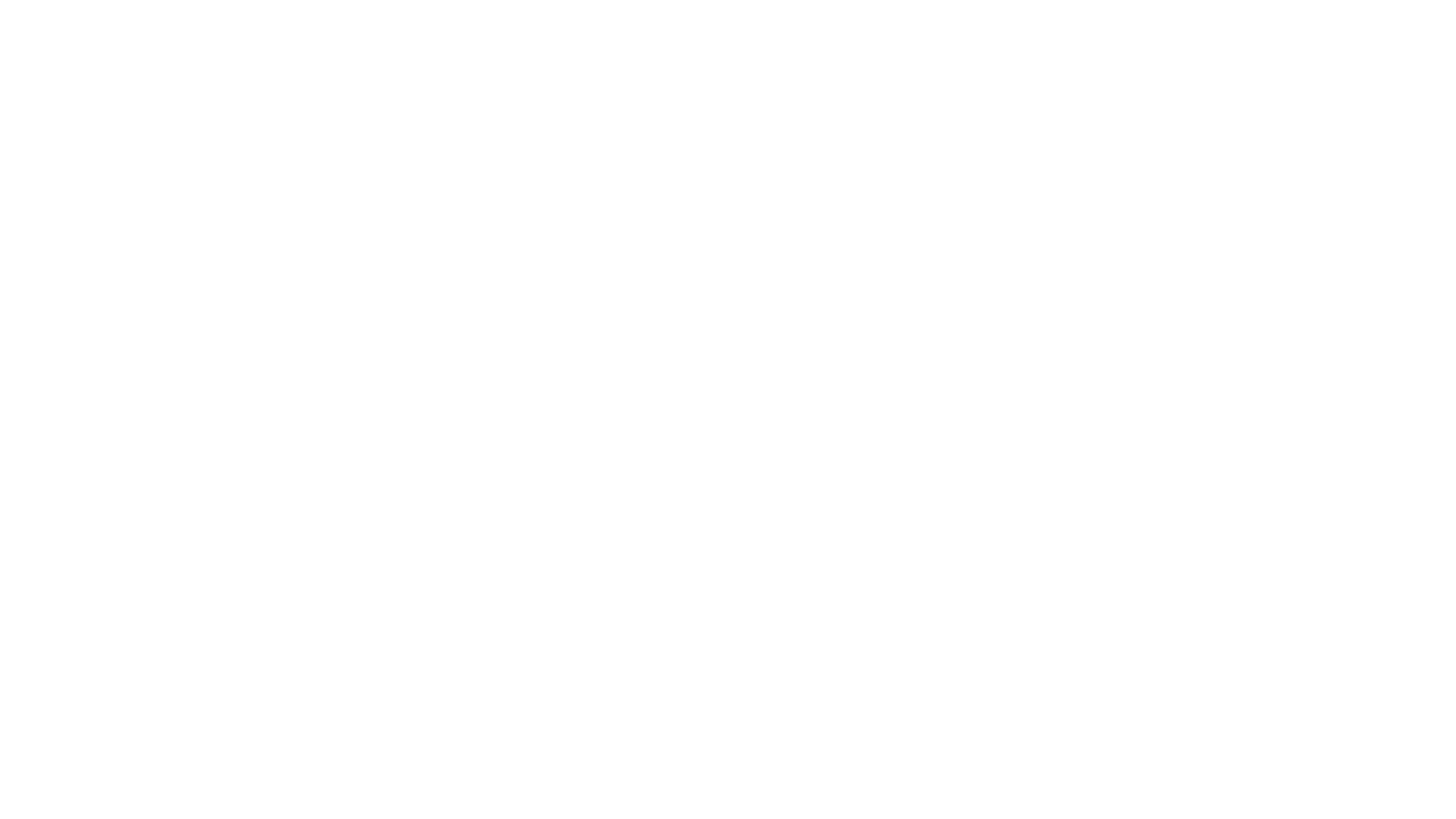 Scrapbook submission due May 10, 2019
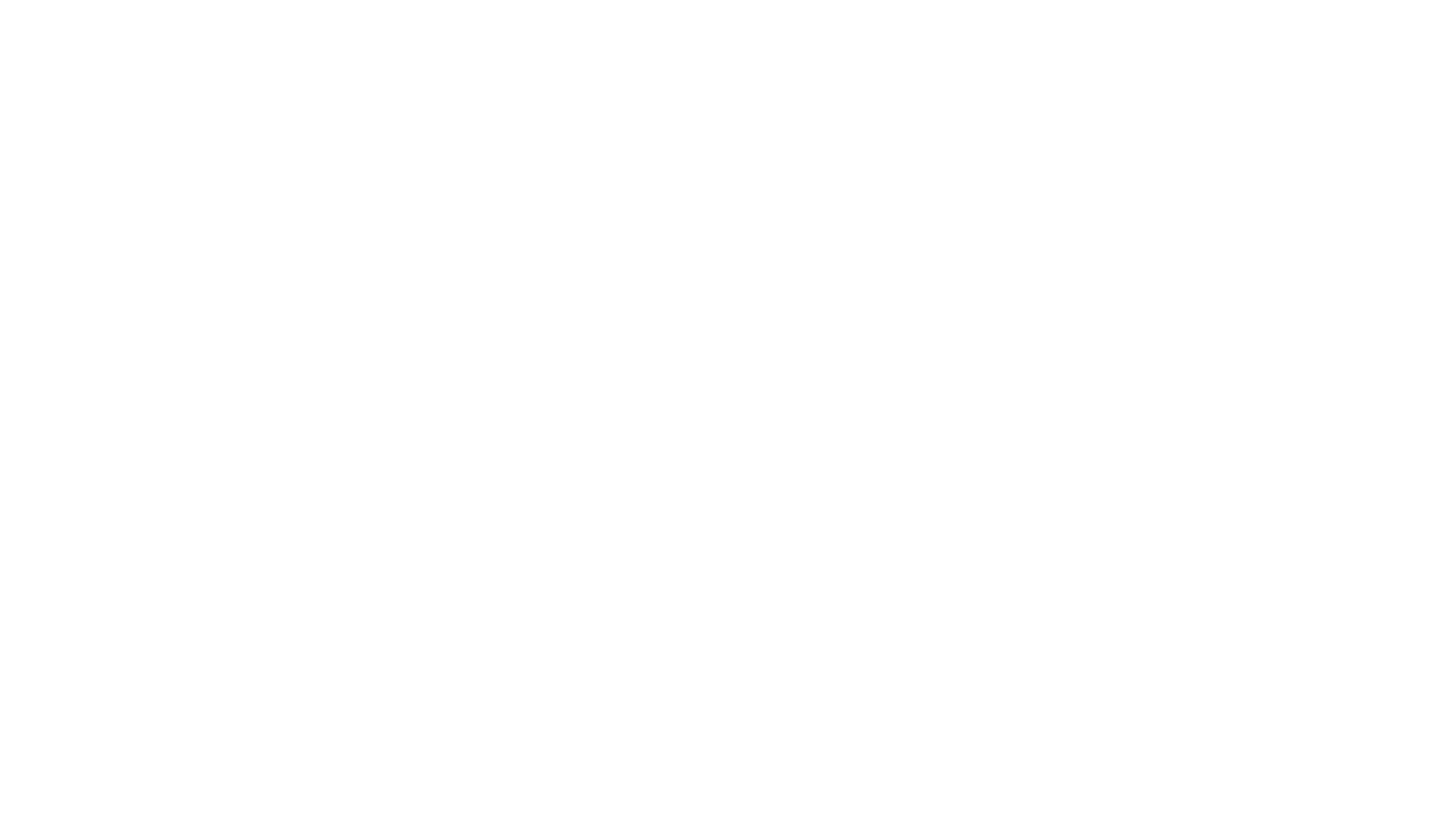 Scrapbooks will be judged on the following:
[Speaker Notes: Chapter Involvement - How successful is the chapter in getting its members actively involved in service and other chapter projects?  How many events did your chapter hold and how well attended are those events? How active is the chapter on campus and in the surrounding community?  Does the chapter hold and take part in numerous and varied service, leadership, fellowship, and other projects throughout the course of the year?  Evidence of chapter involvement might include photos of students at events, attendance sheets, flyers, event summaries, captions, quotes from members, thank you letters from the community, etc.Chapter Communication - How effectively does the chapter communicate with the membership, with campus leadership, and with the campus and community at large?  Evidence of effective communication may include photos of meetings, emails, agendas, minutes, letters, Facebook page screen shots, website screen shots, etc.Campus Visibility – How aware is your campus and community of ALD?  Evidence of good campus visibility may include flyers, newspaper clippings, press releases, letters from the community and campus officials, and photos of events on campus and in the community.Presentation - Is the application prepared in a careful, attractive manner?
Award Specific Requirements:
If your chapter has won the Order of the Torch within the past four years, you should apply for Maintaining the Flame. Your chapter should continue to show innovation and improvement - not simply maintaining the status quo - in all areas in order to be competitive for Maintaining the Flame. If you've recently won Order of the Torch and don't know when you're eligible to apply again, contact the National Office.]
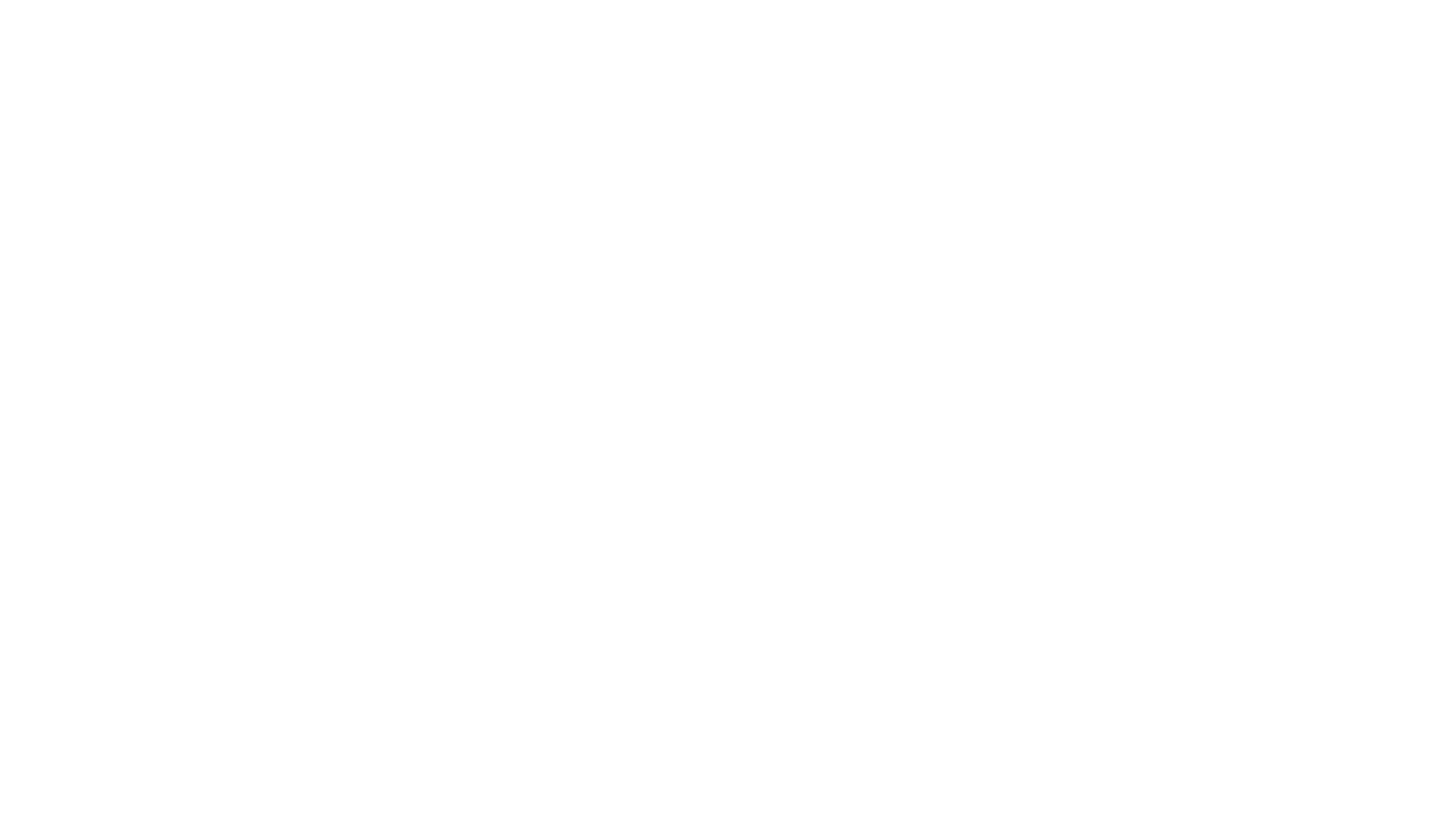 WHAT TO INCLUDE IN YOUR SCRAPBOOK(SUGGESTIONS)
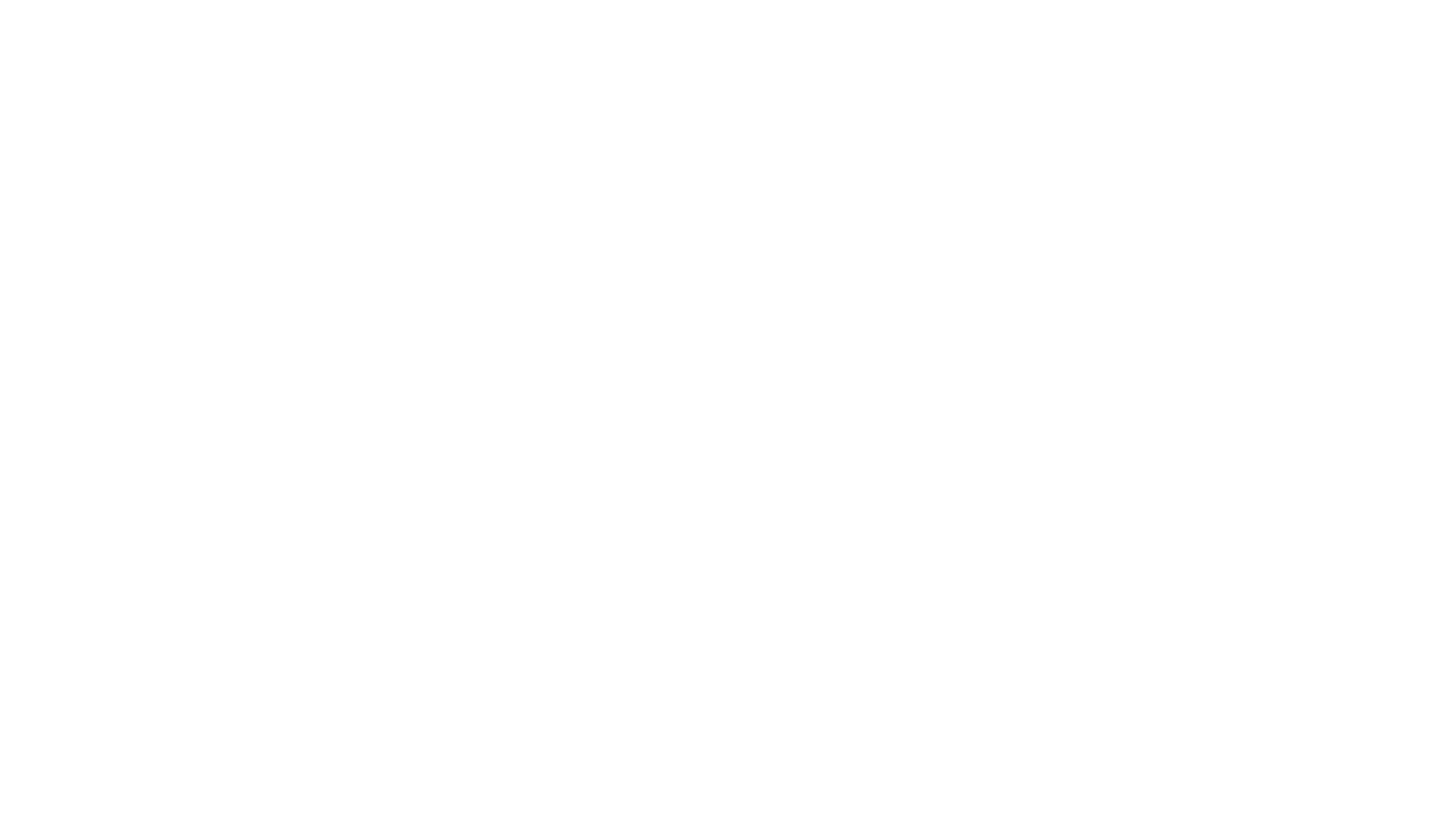 2018Order of the Torch Recipients
[Speaker Notes: These are hyperlinks so we can show a couple of samples from winning scrapbooks.]
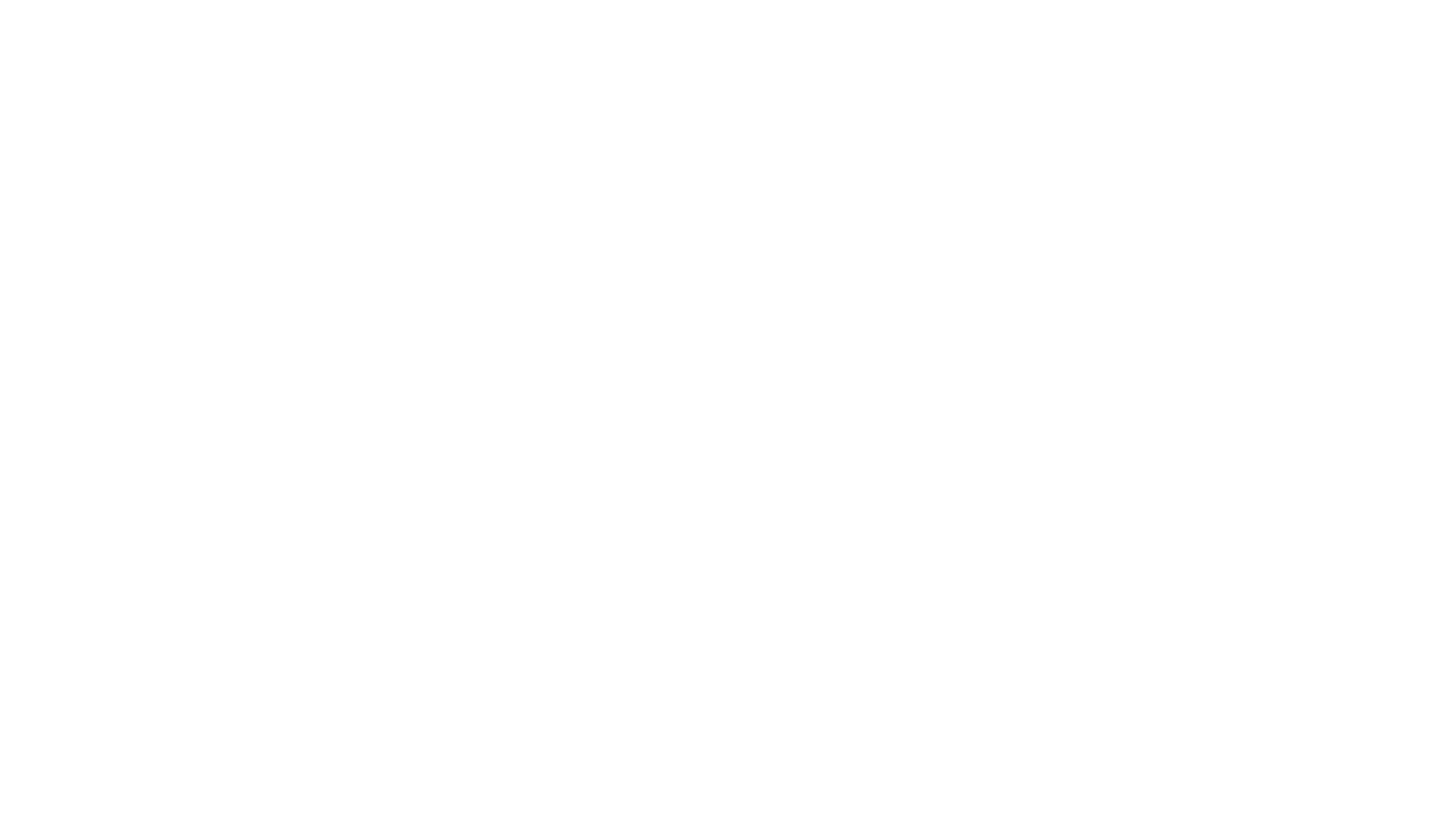 2018Maintaining the Flame Recipients
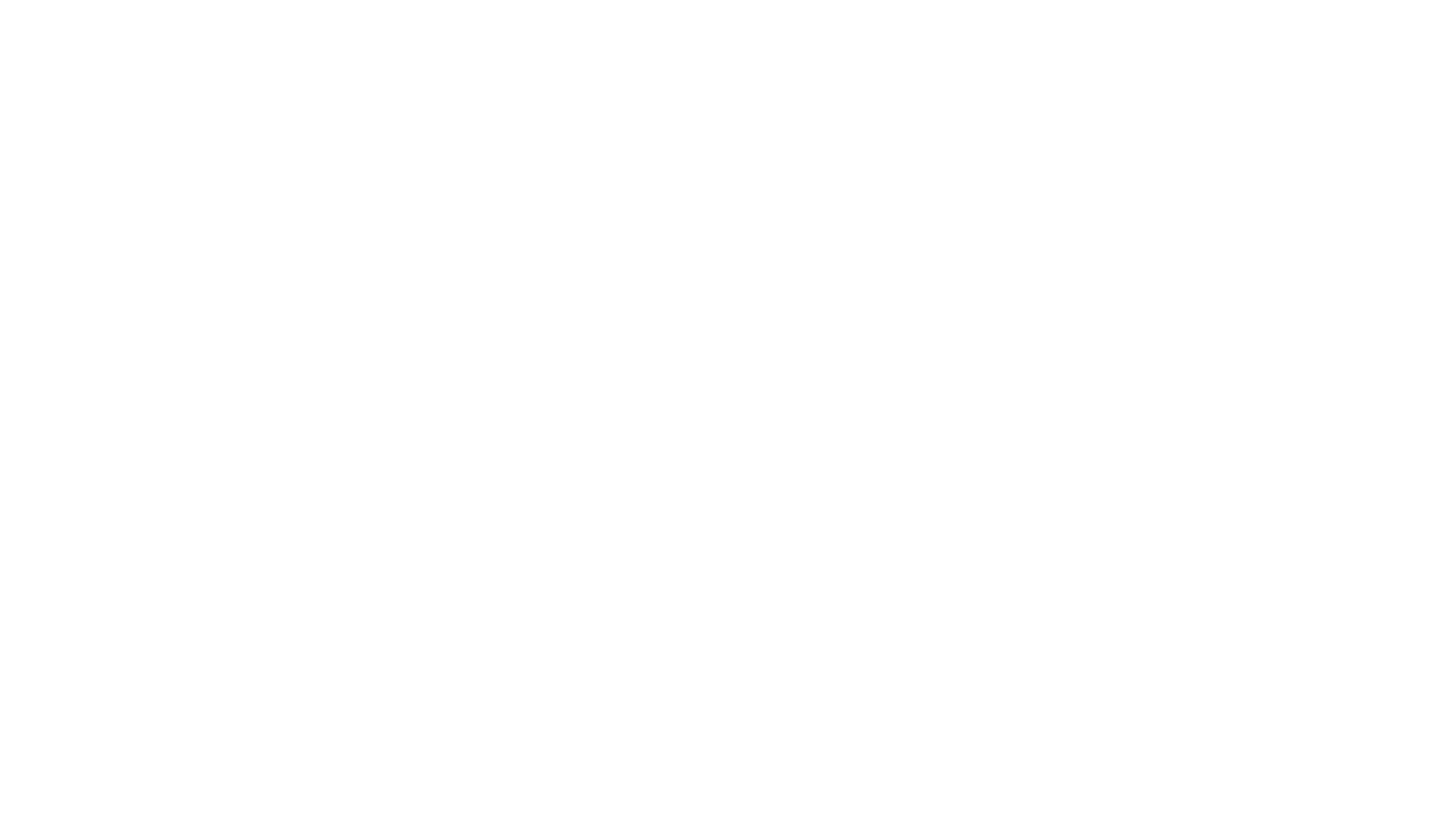 2018Maintaining the Flame Recipients